Land Use Zones Toulouse
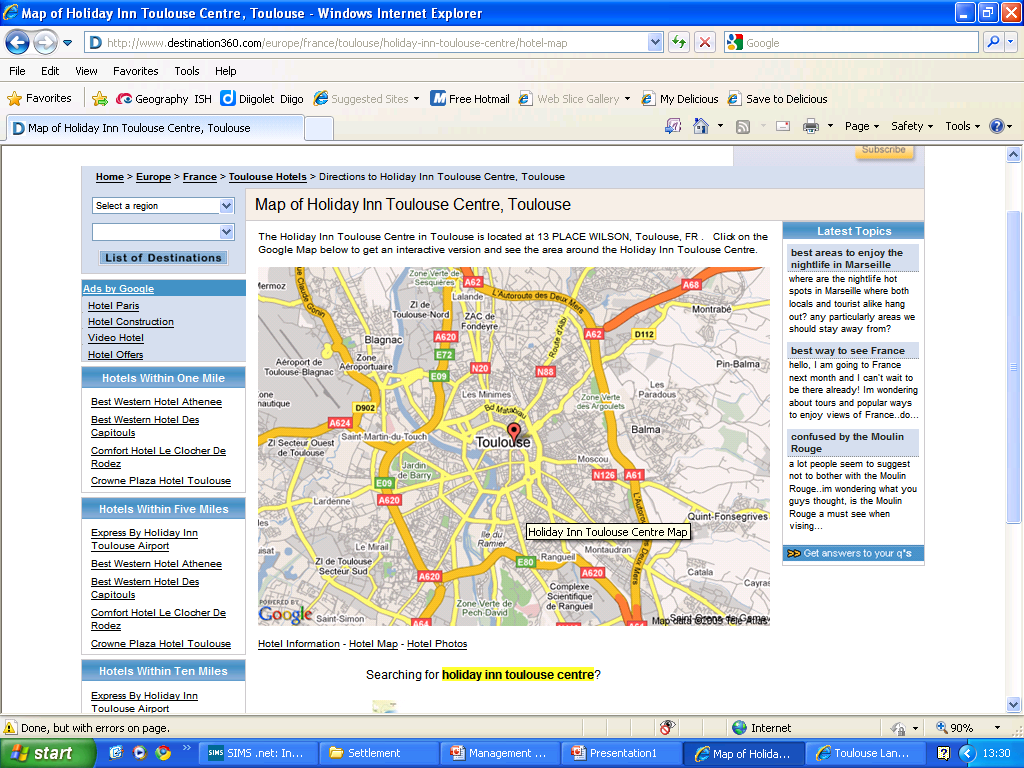 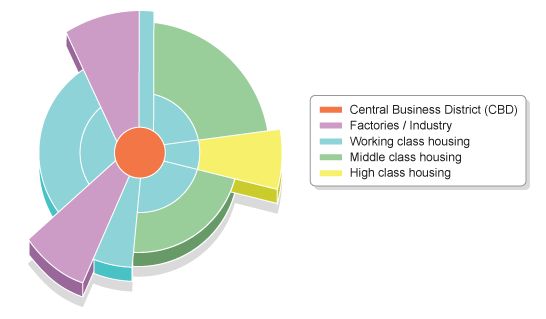 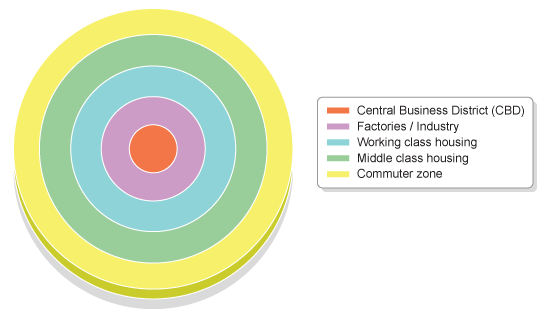